Программа «ЛегоЛандия» 
Тема занятия: «Петух »
Педагог Алмазова Анна Михайловна
26.03.2020
Тема занятия: «Петух».
Сегодня мы с вами вспомним  о домашних птицах. 
Посмотрите с ребятами поучительный мультфильм « Что это за птица?»
 https://youtu.be/bN29cCUtBRE  
Вспомните с детьми какие птицы из мультфильма являются домашними.
У какой птицы герой мультфильма отобрал гребешок?
Спросите у детей чему учит просмотренный мультфильм.
После выполнения заданий буду с ждать с нетерпением  фотоотчет о проделанной работе. Удачи и творческого вдохновения!
26.03.2020
ЗАДАНИЕ: Соберите с детьми из конструктора петуха, опираясь на карточку-схемуна ваш выбор.
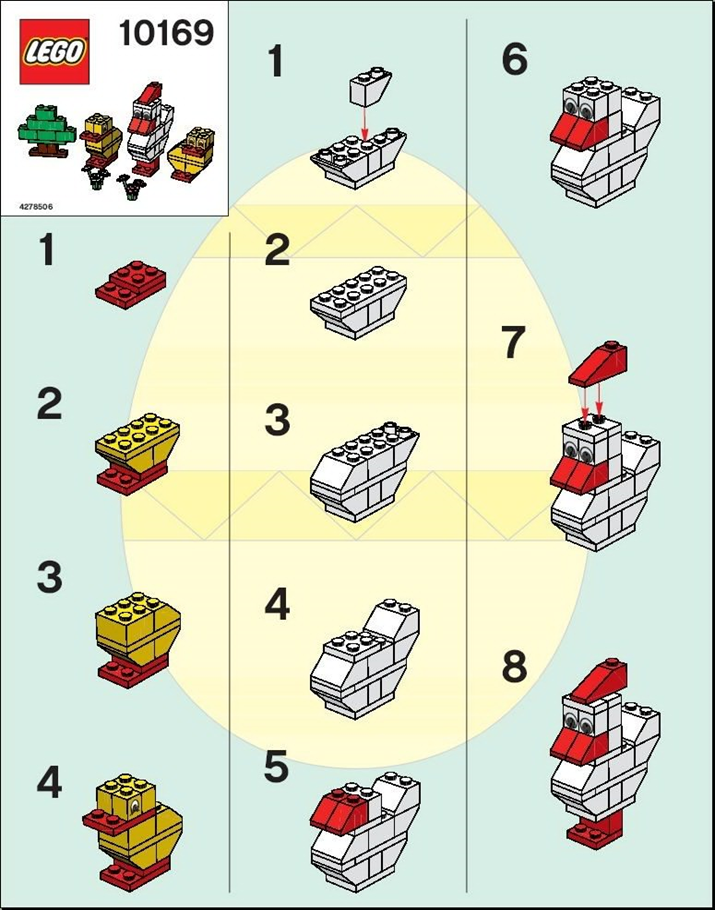 26.03.2020
Если у вас нет конструктора лего, то можно использовать мозаику.
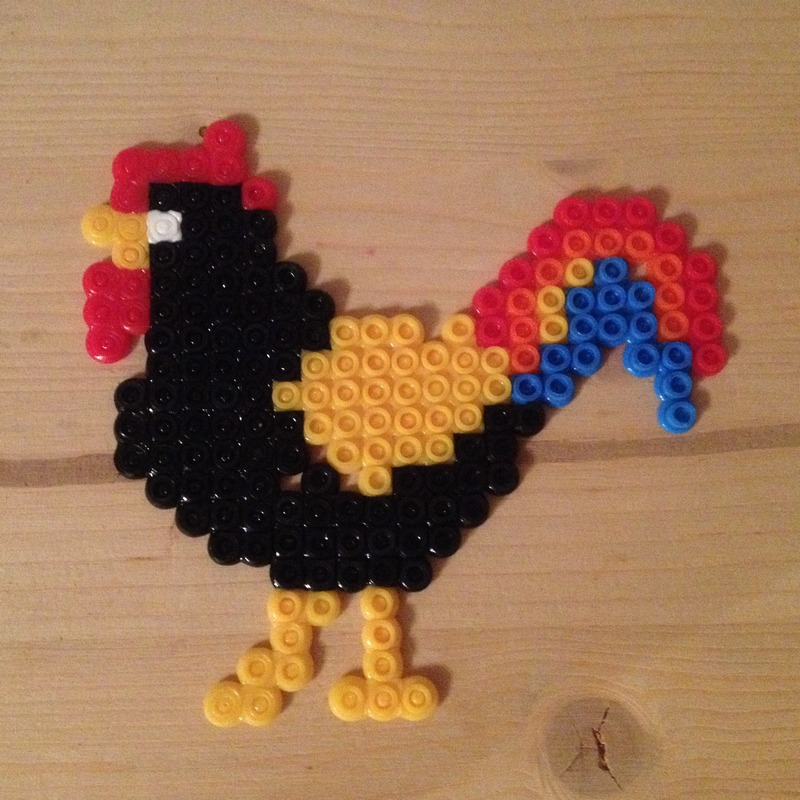 26.03.2020
Если у вас отсутствует конструктор и мозаика, тогда петушка можно нарисовать на тетрадном листе в клеточку и раскрасить его цветными карандашами.
26.03.2020
Всем ребятам, за каждое выполненное задание будут присваиваться баллы. Задания будут считаться выполненными по итогам фотоотчета.
Желаю всем удачи!
 До встречи!
26.03.2020